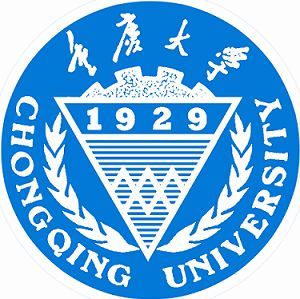 重庆大学居家物理实验
棉花糖杨氏模量的测量
蒲贤洁 吴小志
重庆大学 物理学院
杨氏模量认识
什么是杨氏模量？杨氏模量的大小表征什么？
杨氏弹性模量是描述固体材料抵抗形变能力的重要物理量。  
    1807年因英国医生兼物理学家托马斯·杨所得到的结果而命名。
    杨氏模量的大小标志了材料的刚性，杨氏模量越大，越不容易发生形变。
胡克定律的认识？
在物体的弹性限度内，应力与应变成正比，比值被称为材料的杨氏模量。
杨氏模量认识
弹性系数
杨氏模量
弹性系数k与哪些因素有关？ 

弹性系数k：面向的是一个确定了长度截面的构件，而不是面向材料，是确切的东西的属性；

弹性模量E：是材料的特性，指的是材料固有的。
长度、 直径、材料
[Speaker Notes: K出现在高中物理，不探究内力，也不考虑结构，是一个表象的、非本质的、随状态变化的规律比值。]
测量棉花糖杨氏模量
常见材料的杨氏模量
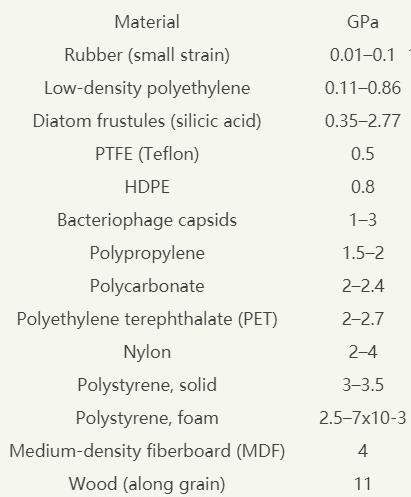 卷尺测量
卷尺测量？
光杠杆？
mg
棉花糖
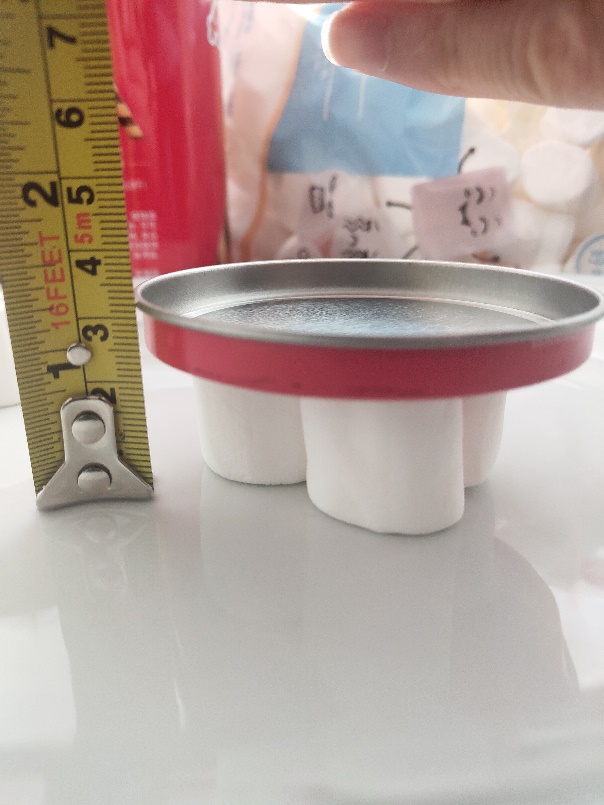 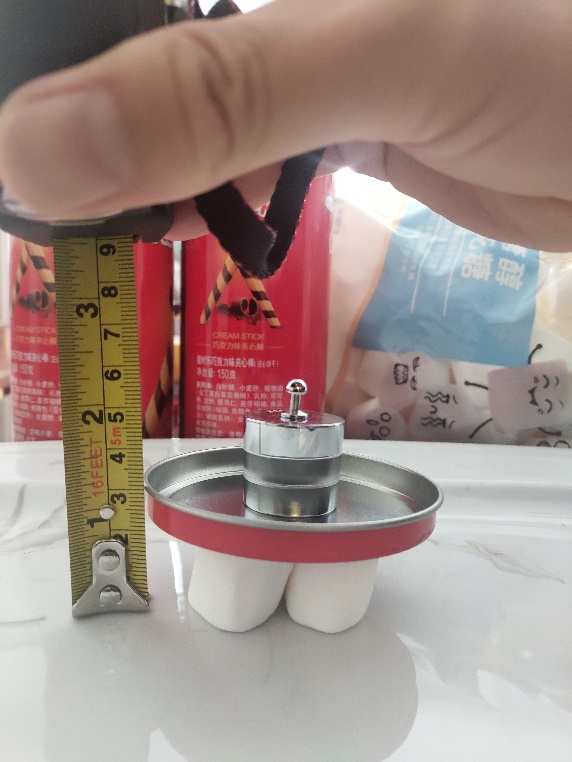 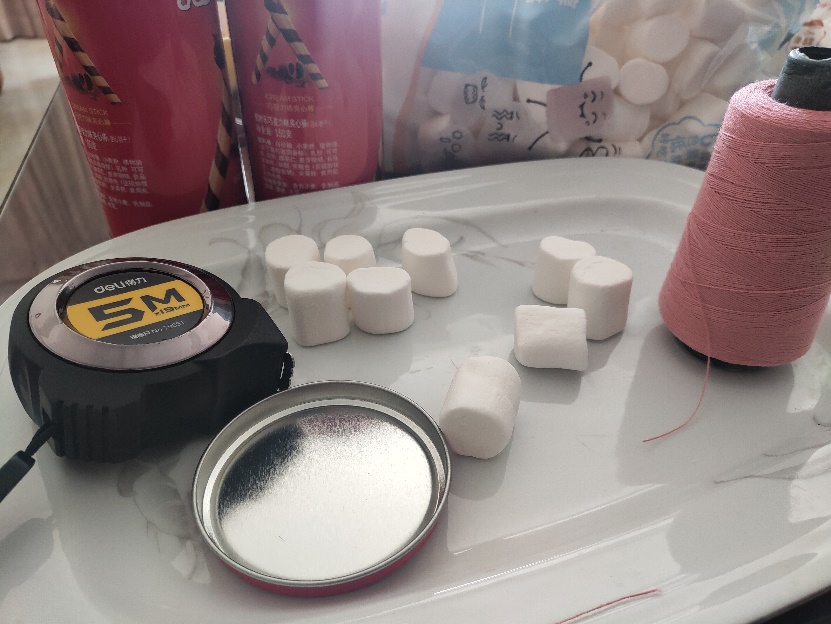 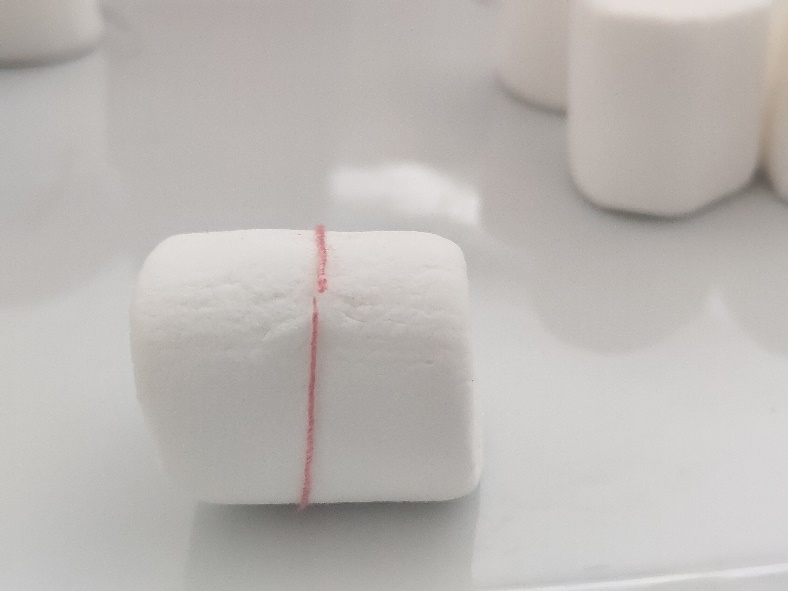 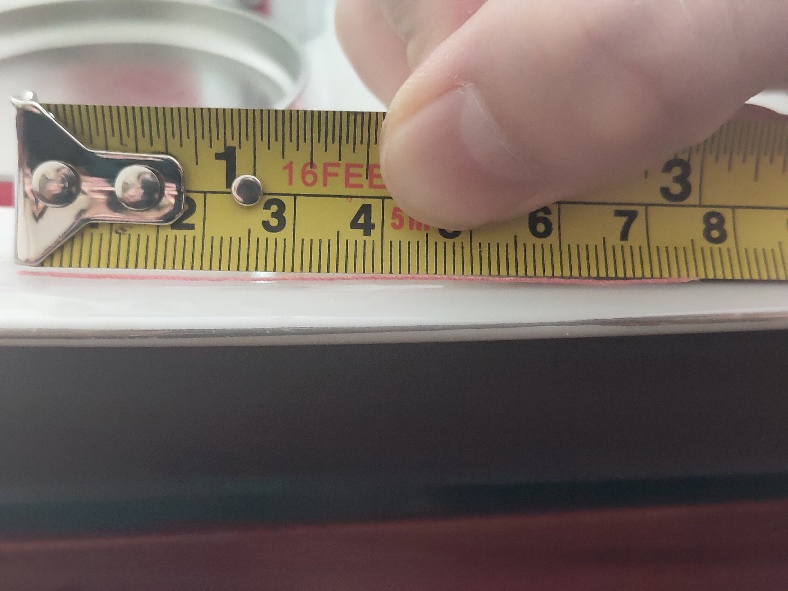 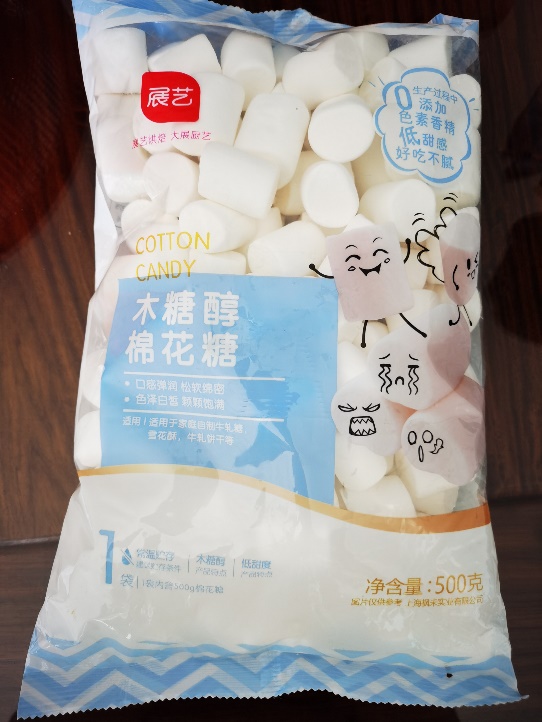 采用四个棉花糖排列
谢谢观看